Intersection Cuts from Bilinear Disjunctions
Matteo Fischetti, University of Padova
(joint work with Michele Monaci, University of Bologna)
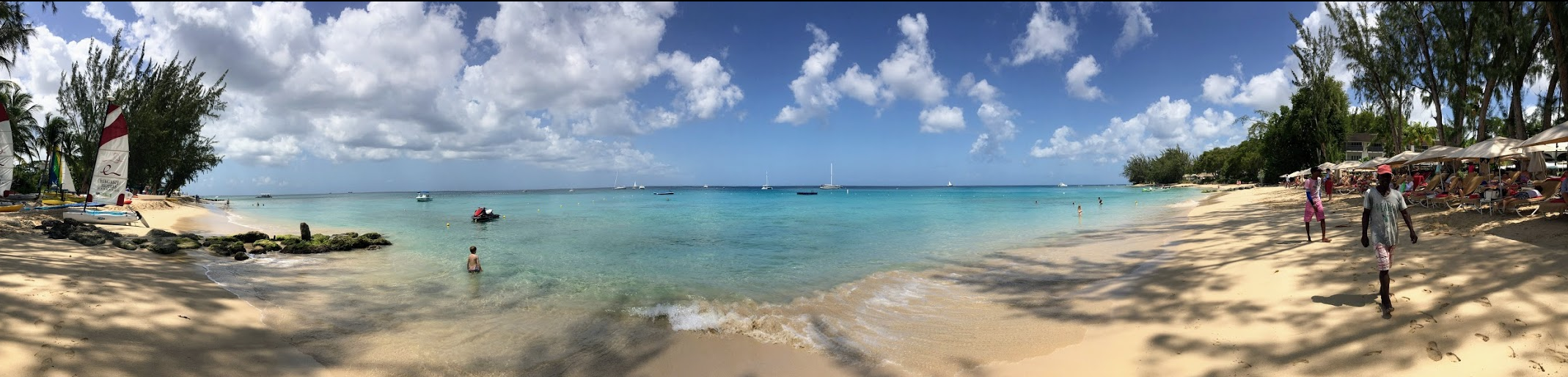 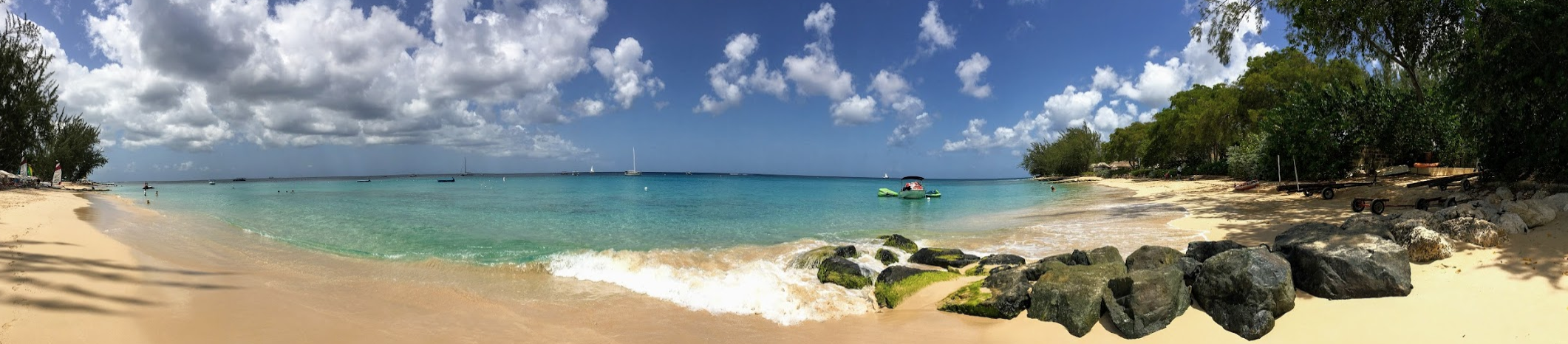 1
Bellairs Workshop on Discrete Optimization, April 12 - 19, 2019
Non-convex MIQP
Goal: implement a Mixed-Integer (non-convex) Quadratic solver

Two approaches:

	1. start with a continuous QP solver and add enumeration on top of it  implement B&B to handle integer var.s

	2. start with a MILP solvers (B&C) and customize it to handle the non-convex quadratic terms  add McCormick & spatial branching
			PROS: …
			CONS: …

This talk goes for 2.
Bellairs Workshop on Discrete Optimization, April 12 - 19, 2019
2
MIQP as a MILP with bilinear eq.s
The fully-general MIQP of interest reads




	
	and can be restated as
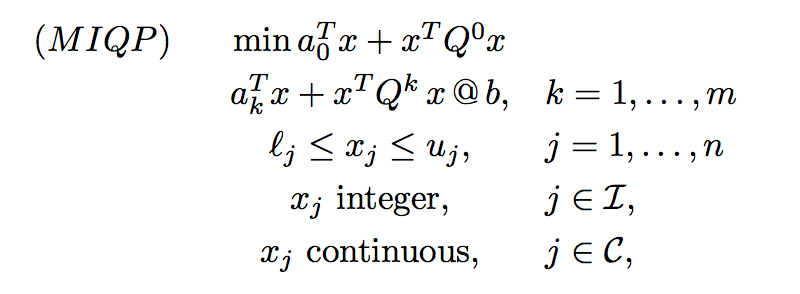 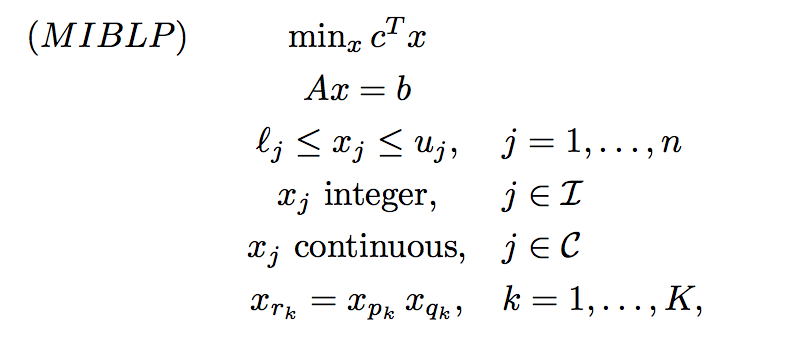 Bellairs Workshop on Discrete Optimization, April 12 - 19, 2019
3
McCormick inequalities
To simplify notation, rewrite the generic bilevel eq.                         as:



Obviously 
 					      
 

			    (just replace xy by z in the products on the left)
     
Note: mc1) and mc2) can be improved in case x=y  gradients cuts
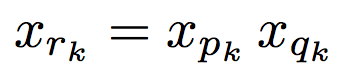 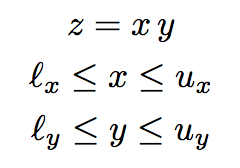 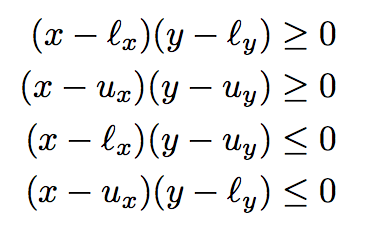 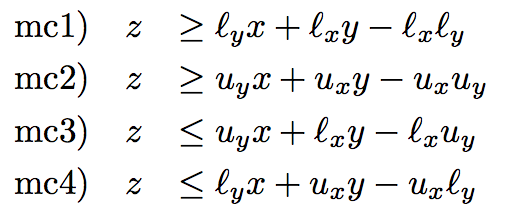 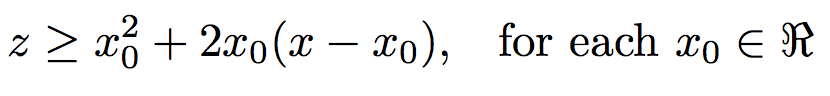 Bellairs Workshop on Discrete Optimization, April 12 - 19, 2019
4
Spatial branching
McCormick inequalities are not perfect 
		 they are tight only when x and/or y 
		    are at their lower/upper bound

	 at some B&C nodes, it may happen that the current (fractional or integer) solution satisfies all MC inequalities but some bilinear eq.s 
	z = xy are still violated  (we call this #bilinear_infeasibility)

	 we need a bilinear-specific branching (the usual MILP branching on integrality does not work if all var.s are integer already)  

Standard Spatial Branching: if z* = x* y* is violated, branch on
				    (x ≤ x*) OR (x ≥ x*)
to make the upper (resp. lower) bound on x tight at the left  (resp.
right) child node – thus improving the corresponding MC inequality
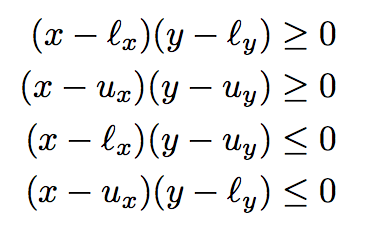 Bellairs Workshop on Discrete Optimization, April 12 - 19, 2019
5
A new branching rule
Shifted Spatial Branching:  let ρ* := z* - x* y* ; if ρ* > 0, branch on
			
			            (x ≤ x* - δ ) OR  (x ≥ x* - δ )

	where δ is defined so as to balance the violation of the two child nodes (case ρ* < 0 is similar) 
Left branch (ux = x* - δ )   violation of  δ of the upper bound ux

Right branch (lx  = x* - δ )  violation of  δ  for the MC ineq.   
                                                   by choosing   

New Branching Rule: among all violated z* = x* y*, select the one maximizing the balanced violation δ
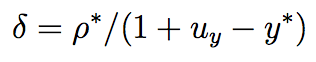 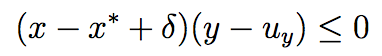 Bellairs Workshop on Discrete Optimization, April 12 - 19, 2019
6
The branching procedure
Bellairs Workshop on Discrete Optimization, April 12 - 19, 2019
7
Intersection Cuts (ICs)
Intersection cuts (Balas, 1971): a powerful tool to separate a point x* from a set X by a liner cut








All you need is (love, but also)  
a cone pointed at x* containing all x ε X
a convex set S with x* (but no x ε X) in its interior
If x* vertex of an LP relaxation, a suitable cone comes for the LP basis
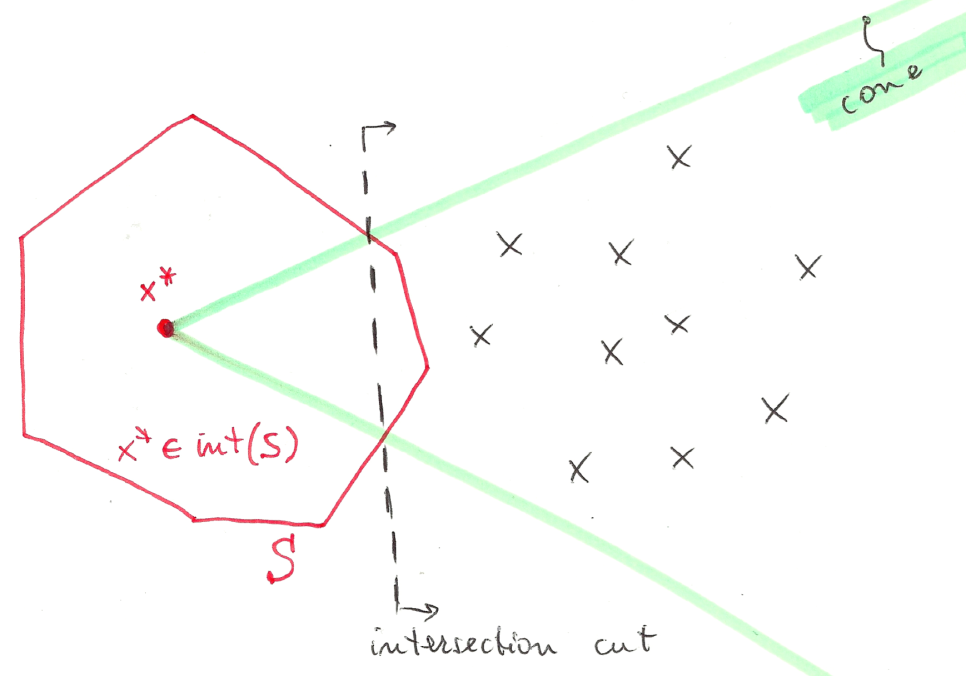 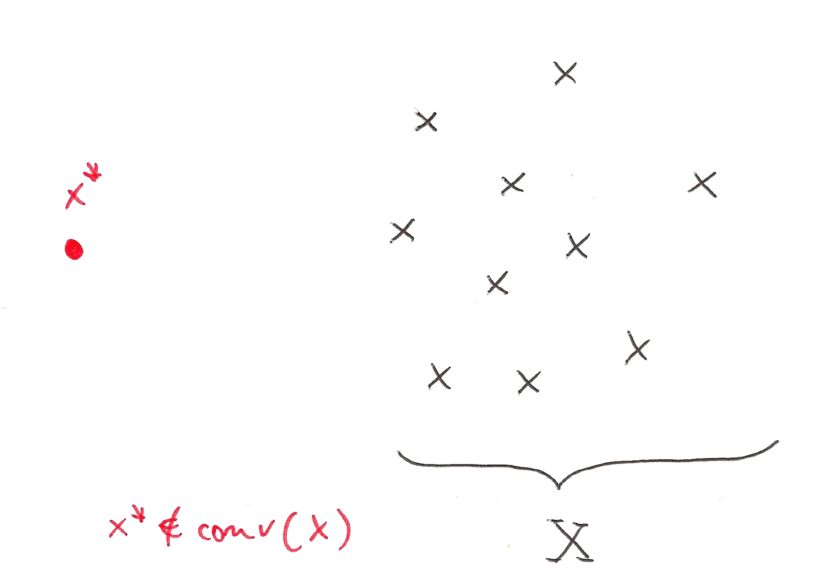 Bellairs Workshop on Discrete Optimization, April 12 - 19, 2019
8
Bilinear-free sets
Observation: given an infeasible point x*, any branching disjunction violated by x*  implicitly defines a convex set S with x* (but no feasible x) in its interior

                                         

Thus, in principle, one could  always generate an IC instead of branching  not always advisable because of numerical issues, slow convergence, tailing off, cut saturation, etc.  #LikeGomoryCuts

Candidate branching disjunctions (supplemented by MC cuts) are the 1- and 2-level (possibly shifted) spatial branching conditions:
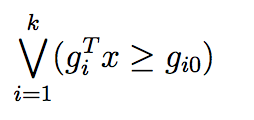 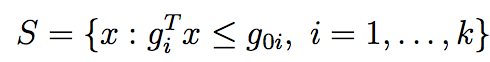 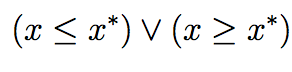 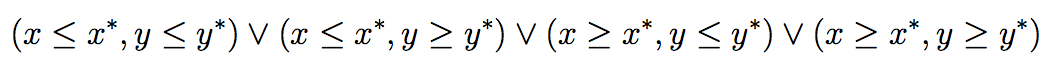 Bellairs Workshop on Discrete Optimization, April 12 - 19, 2019
9
IC separation issues
IC separation can be probematic, as we need to read the cone rays from the LP tableau  numerical accuracy can be a big issue here!

For MILPs, ICs like Gomory cuts are not mandatory (so we can skip their generation in case of numerical problems), but for MIBLPs they are more instrumental #SeparateOrPerish

Notation: consider w.l.o.g. an LP in standard form and no var. ub’s
                                           
			                       be the LP relaxation at a given node

						 be the bilevel-free set

                                  be the disjunction to be satisfied by all feas. sol.s
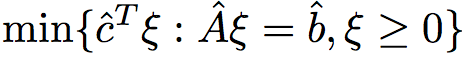 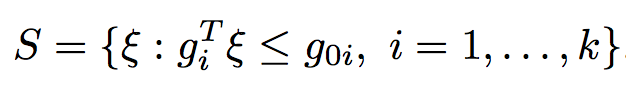 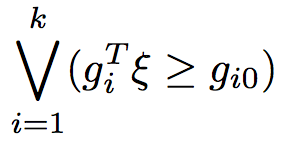 Bellairs Workshop on Discrete Optimization, April 12 - 19, 2019
10
Numerically safe ICs
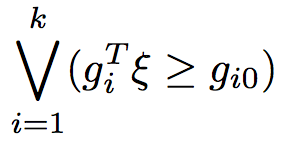 A single valid inequality can be obtained by 
taking, for each variable, the worst LHS 
Coefficient (and RHS) in each disjunction 

To be applied to a reduced form of each 
disjunction where the coefficient of all basic 
variables is zero (kind of LP reduced costs)
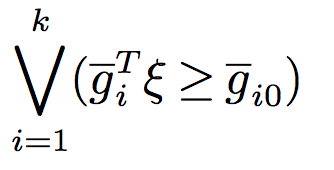 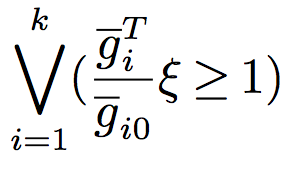 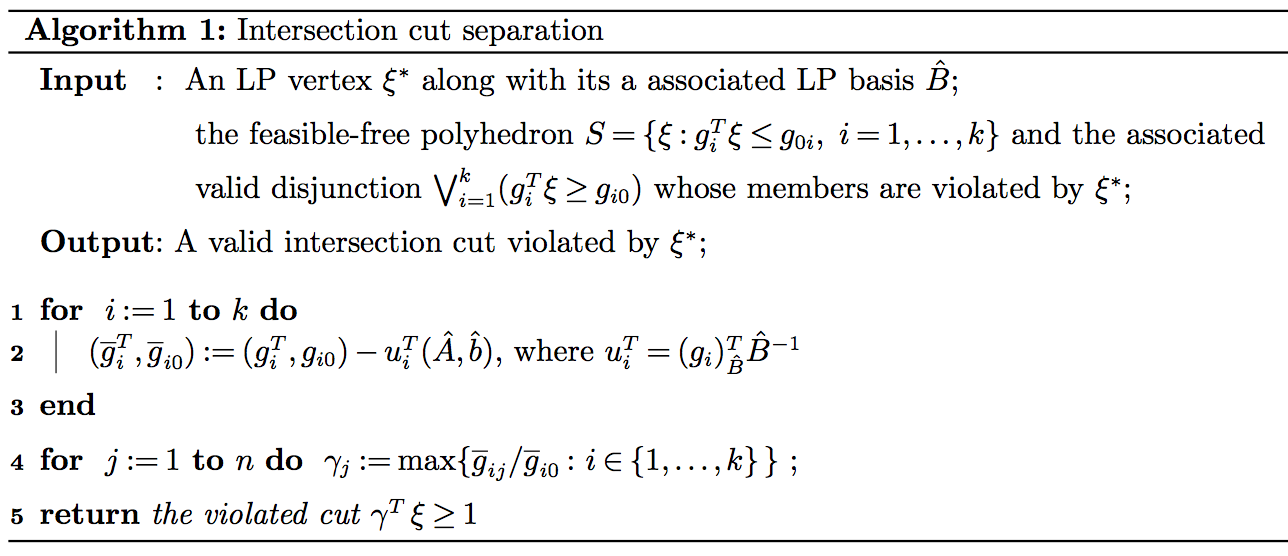 Bellairs Workshop on Discrete Optimization, April 12 - 19, 2019
11
B&C implementation
Implementation using IBM ILOG Cplex 12.8 using callbacks:

Lazy constraint callback: separation of MC inequalities for integer sol.s

Usercut callback: not needed (and sometimes detrimental)

Branch callback: our new spatial branching 

Incumbent callback: very-last resort to kill a bilinear-infeasible integer solution (when everything else fails e.g. because of tolerances)

MILP heuristics (kindly provided by the MILP solver): active at their default level

MIQP-specific heuristics: not implemented yet
Bellairs Workshop on Discrete Optimization, April 12 - 19, 2019
12
Computational analysis
Three algorithms under comparison

SCIP: the general-purpose solver SCIP (vers. 5.0.1 using CPLEX 12.8 as LP solver + IPOPT 3.12.9 as nonlinear solver)
basic: our branch-and-cut algorithm without intersection cuts 
with-IC: intersection cuts separated at each node where the LP solution is integral

Single-thread runs (parallel runs not allowed in SCIP) with a time limit of 1 hour on a standard PC Intel @ 3.10 GHz with 16 GB ram

Testbed: all quadratic instances in MINLPlib (700+ instances) …
	… but some instances removed as root LP was unbounded 
	 620 instances left, 248 of which solved by all methods in 1 hour
Bellairs Workshop on Discrete Optimization, April 12 - 19, 2019
13
Results
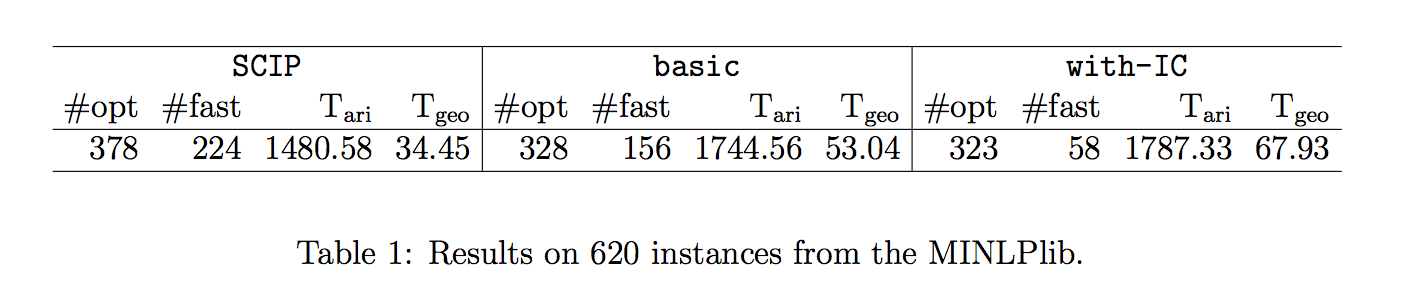 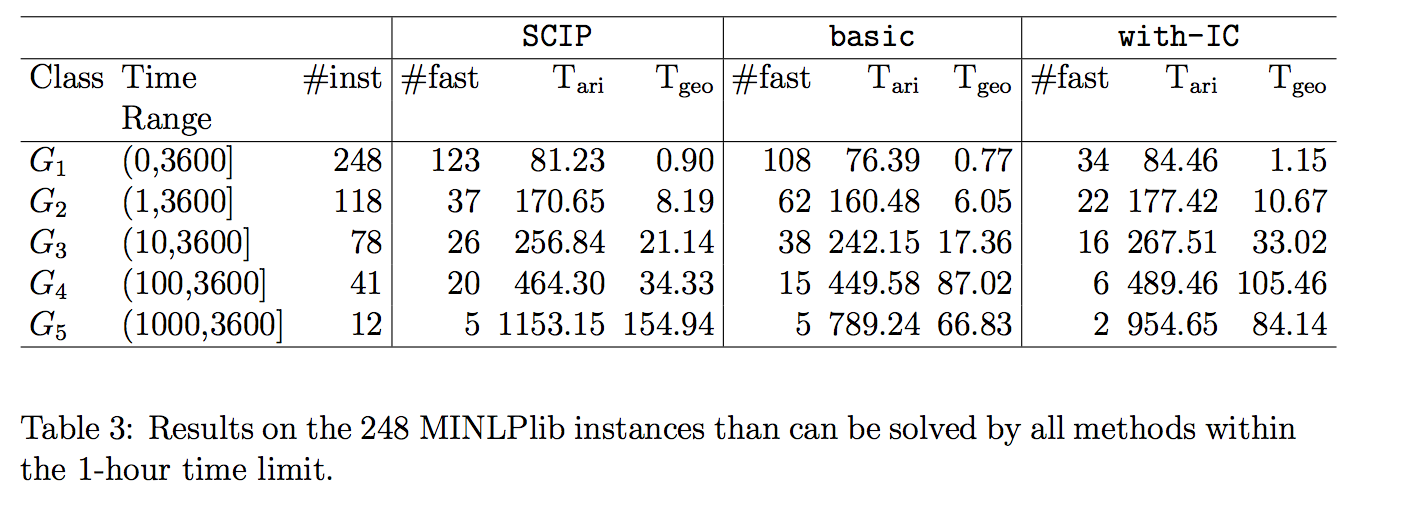 Bellairs Workshop on Discrete Optimization, April 12 - 19, 2019
14
More statistics
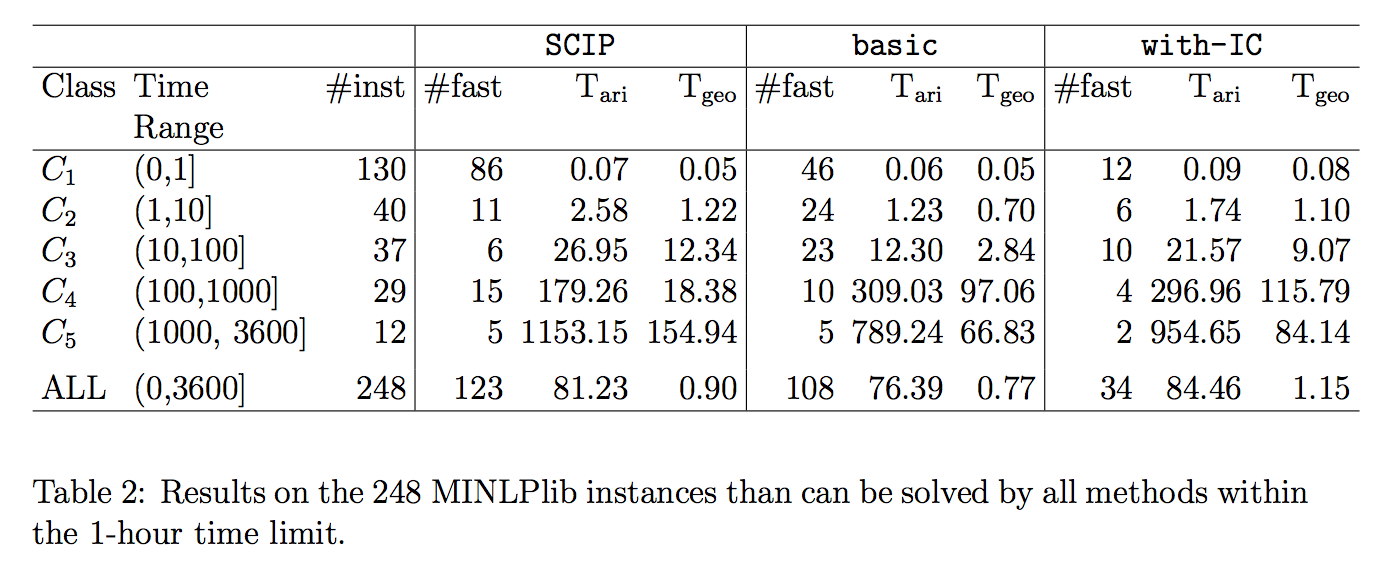 Bellairs Workshop on Discrete Optimization, April 12 - 19, 2019
15
ICs can make a difference
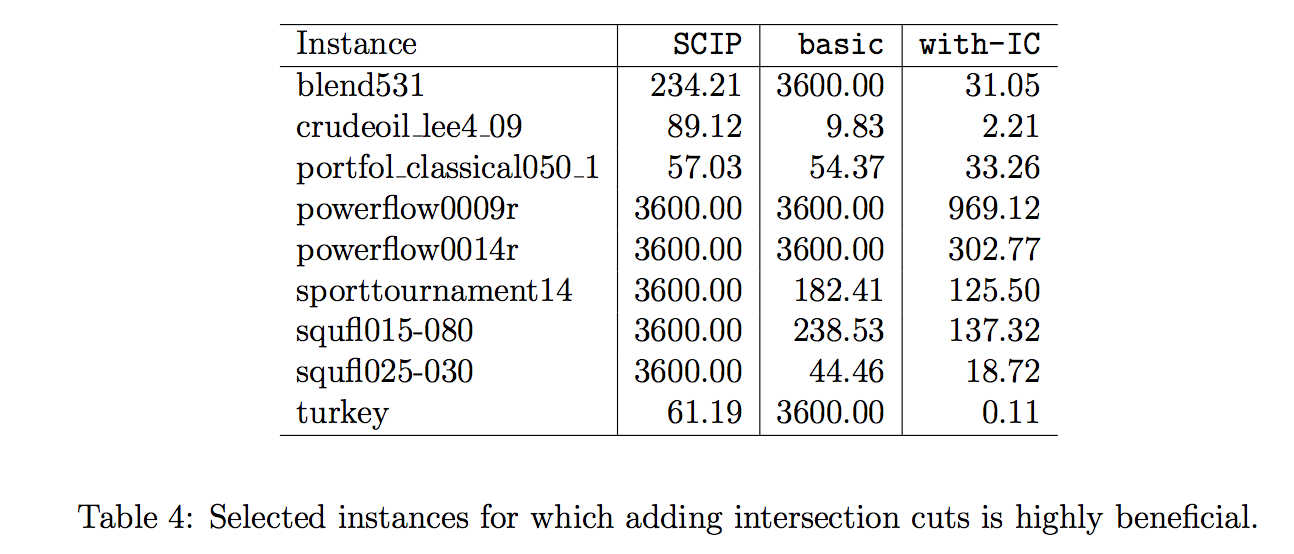 Bellairs Workshop on Discrete Optimization, April 12 - 19, 2019
16
Thanks for your attention!
Paper available at     	http://www.dei.unipd.it/~fisch/papers/

Slides available at     	http://www.dei.unipd.it/~fisch/papers/slides/
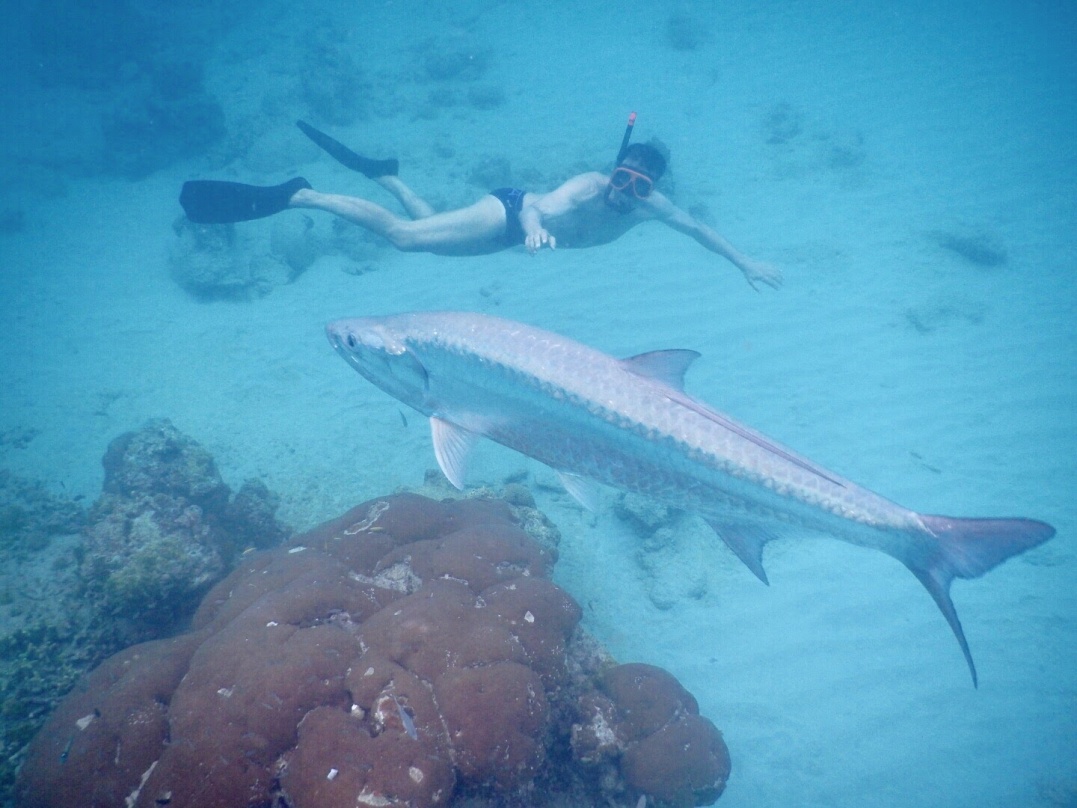 .
Bellairs Workshop on Discrete Optimization, April 12 - 19, 2019
17